13. Scattering Experiments III
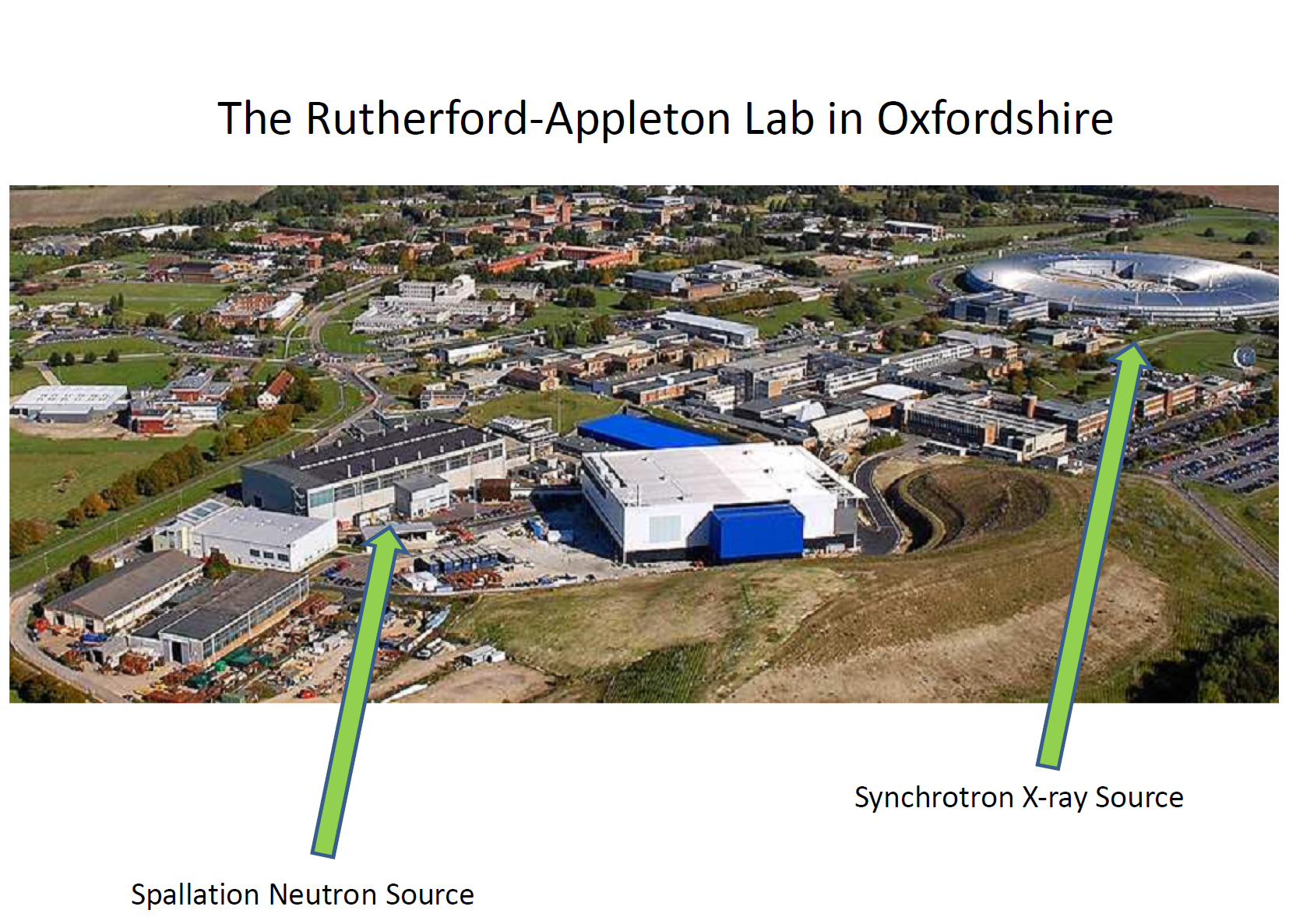 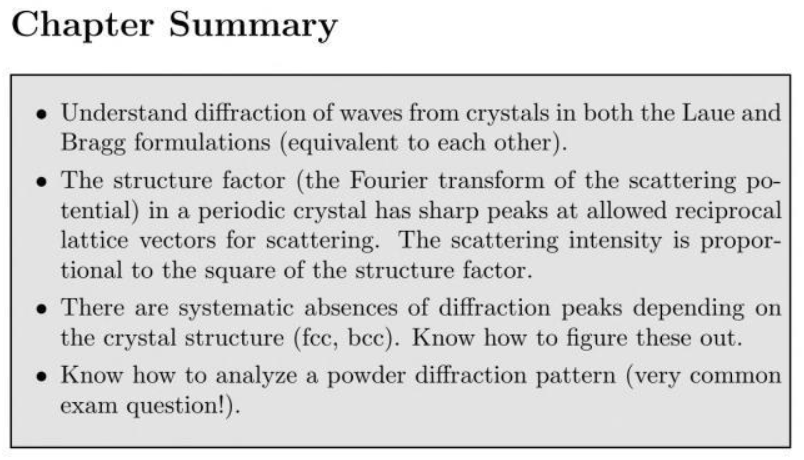